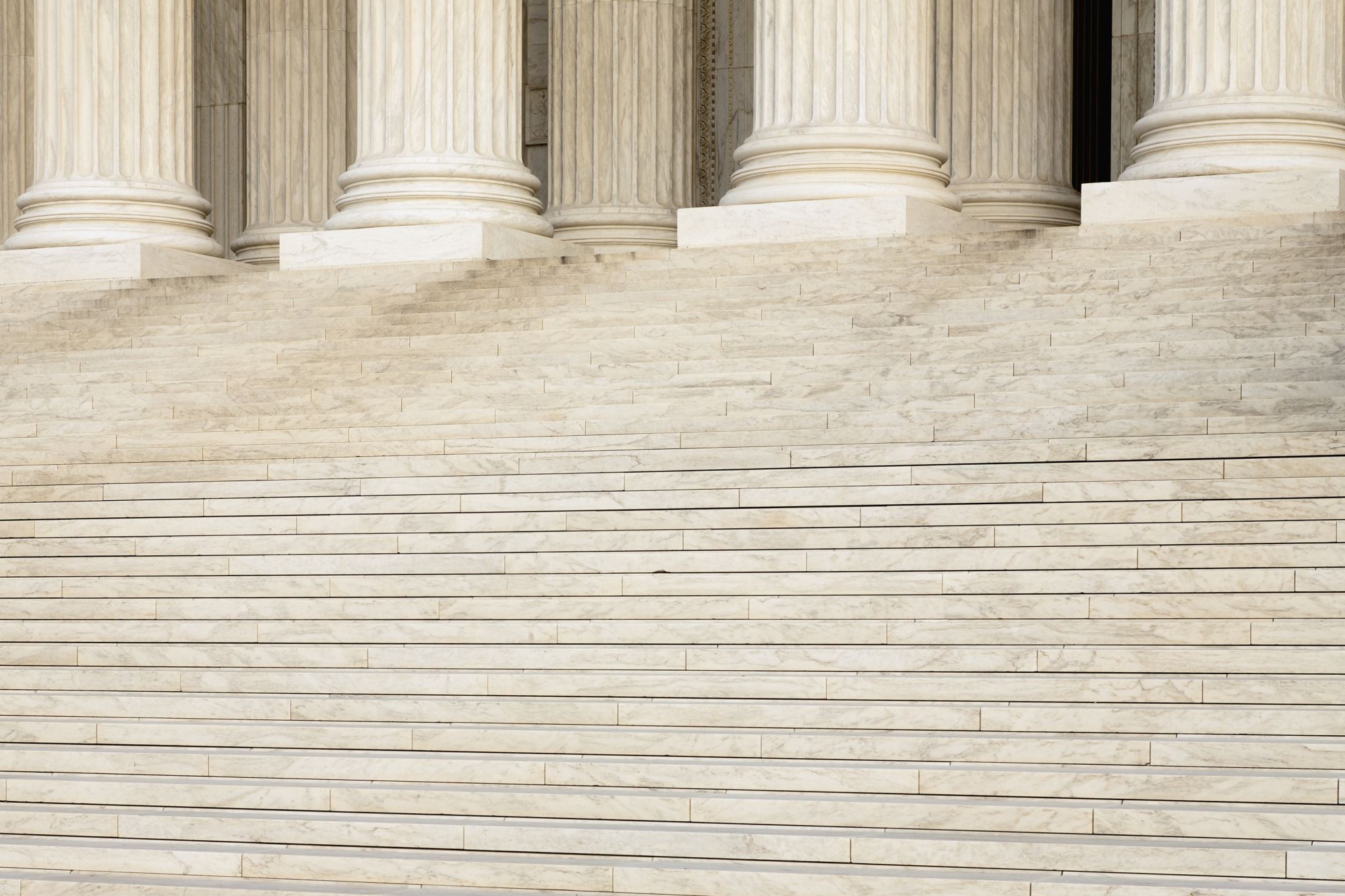 Pablo, de Tarso: arrepentimiento y conversión
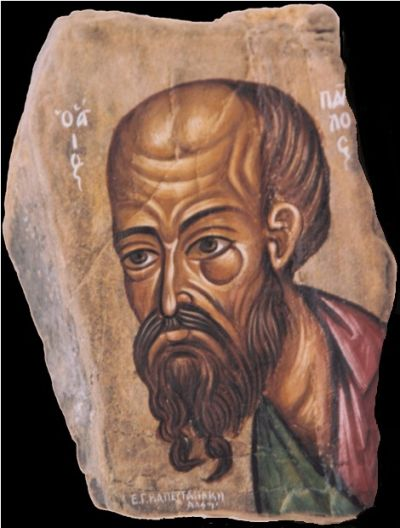 Casa de jesús, iglesia Cristiana, inc.
Villa Contessa, Bayamón
Junio 2022 (LR)
¿Cuándo nació y murió Pablo?
Experiencia de arrepentimiento y conversión de Pablo
Hechos (RV)
9:1-31 
22.6-16
26.12-18
¿Dónde hemos leído esa experiencia de arrepentimiento y conversión de Pablo?
9:1: Saulo, respirando aún amenazas y muerte contra los discípulos del Señor, vino al sumo sacerdote, 
2 y le pidió cartas para las sinagogas de Damasco, a fin de que si hallase algunos hombres o mujeres de este Camino, los trajese presos a Jerusalén. 
3 Mas yendo por el camino, aconteció que al llegar cerca de Damasco, repentinamente le rodeó un resplandor de luz del cielo; 
4 y cayendo en tierra, oyó una voz que le decía: Saulo, Saulo, ¿por qué me persigues? 5 
Él dijo: ¿Quién eres, Señor? Y le dijo: Yo soy Jesús, a quien tú persigues; dura cosa te es dar coces contra el aguijón. 
6 Él, temblando y temeroso, dijo: Señor, ¿qué quieres que yo haga? Y el Señor le dijo: Levántate y entra en la ciudad, y se te dirá lo que debes hacer. 
7 Y los hombres que iban con Saulo se pararon atónitos, oyendo a la verdad la voz, mas sin ver a nadie. 
8 Entonces Saulo se levantó de tierra, y abriendo los ojos, no veía a nadie; así que, llevándole por la mano, le metieron en Damasco, 
9 donde estuvo tres días sin ver, y no comió ni bebió.
¿Cuál experiencia de Pablo  lo llevó al  arrepentimiento y conversión?(Hch. 9:1-31; 22.6-16; 26.12-18) (RV)
10 Había entonces en Damasco un discípulo llamado Ananías, a quien el Señor dijo en visión: Ananías. Y él respondió: Heme aquí, Señor. 
11 Y el Señor le dijo: Levántate, y ve a la calle que se llama Derecha, y busca en casa de Judas a uno llamado Saulo, de Tarso; porque he aquí, él ora,
 12 y ha visto en visión a un varón llamado Ananías, que entra y le pone las manos encima para que recobre la vista. 
13 Entonces Ananías respondió: Señor, he oído de muchos acerca de este hombre, cuántos males ha hecho a tus santos en Jerusalén;
 14 y aun aquí tiene autoridad de los principales sacerdotes para prender a todos los que invocan tu nombre. 
15 El Señor le dijo: Ve, porque instrumento escogido me es este, para llevar mi nombre en presencia de los gentiles, y de reyes, y de los hijos de Israel; 
16 porque yo le mostraré cuánto le es necesario padecer por mi nombre. 
17 Fue entonces Ananías y entró en la casa, y poniendo sobre él las manos, dijo: Hermano Saulo, el Señor Jesús, que se te apareció en el camino por donde venías, me ha enviado para que recibas la vista y seas lleno del Espíritu Santo. 
18 Y al momento le cayeron de los ojos como escamas, y recibió al instante la vista; y levantándose, fue bautizado. 
19 Y habiendo tomado alimento, recobró fuerzas. Y estuvo Saulo por algunos días con los discípulos que estaban en Damasco.
¿Cuál experiencia de Pablo  lo llevó al  arrepentimiento y conversión?
¿Cuál experiencia de Pablo  lo llevó al  arrepentimiento y conversión?
Saulo predica en Damasco
20 En seguida predicaba a Cristo en las sinagogas, diciendo que este era el Hijo de Dios.
 21 Y todos los que le oían estaban atónitos, y decían: ¿No es este el que asolaba en Jerusalén a los que invocaban este nombre, y a eso vino acá, para llevarlos presos ante los principales sacerdotes?
 22 Pero Saulo mucho más se esforzaba, y confundía a los judíos que moraban en Damasco, demostrando que Jesús era el Cristo.
Saulo escapa de los judíos
23 Pasados muchos días, los judíos resolvieron en consejo matarle;
 24 pero sus asechanzas llegaron a conocimiento de Saulo. Y ellos guardaban las puertas de día y de noche para matarle. 25 Entonces los discípulos, tomándole de noche, le bajaron por el muro, descolgándole en una canasta.
Saulo en Jerusalén
26 Cuando llegó a Jerusalén, trataba de juntarse con los discípulos; pero todos le tenían miedo, no creyendo que fuese discípulo. 
27 Entonces Bernabé, tomándole, lo trajo a los apóstoles, y les contó cómo Saulo había visto en el camino al Señor, el cual le había hablado, y cómo en Damasco había hablado valerosamente en el nombre de Jesús. 
28 Y estaba con ellos en Jerusalén; y entraba y salía,
 29 y hablaba denodadamente en el nombre del Señor, y disputaba con los griegos; pero estos procuraban matarle. 30 Cuando supieron esto los hermanos, le llevaron hasta Cesarea, y le enviaron a Tarso.
31 Entonces las iglesias tenían paz por toda Judea, Galilea y Samaria; y eran edificadas, andando en el temor del Señor, y se acrecentaban fortalecidas por el Espíritu Santo.
Arrepentimiento y conversión en Pablo
Repaso criterios de arrepentimiento
¿Cuáles son los criterios o principios para explicar el arrepentimiento en Pablo?
Criterios: Arrepentimiento
Recordatorio: Pasos en el proceso de arrepentimiento
Repaso criterios de conversión
¿Cuáles son los criterios o principios para explicar la conversión en Pablo?
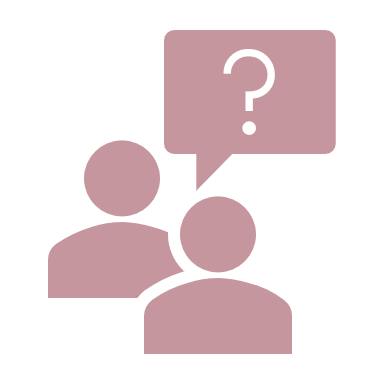 Recordatorio: Proceso de la conversión
Recordatorio: Señales de una conversión
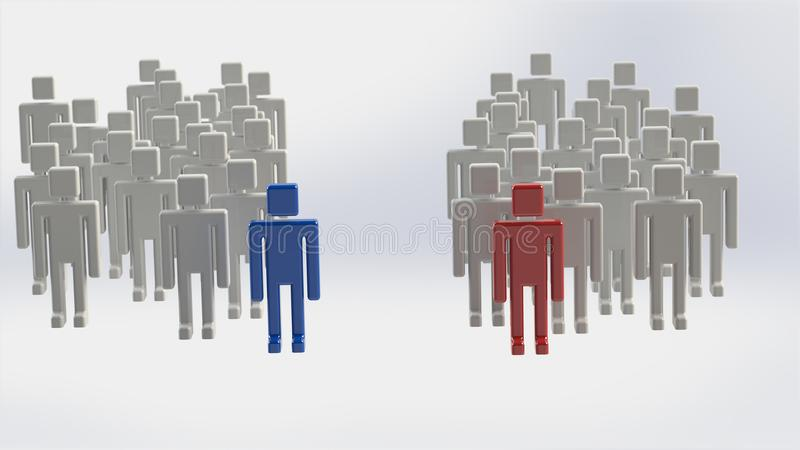 Actividad grupal
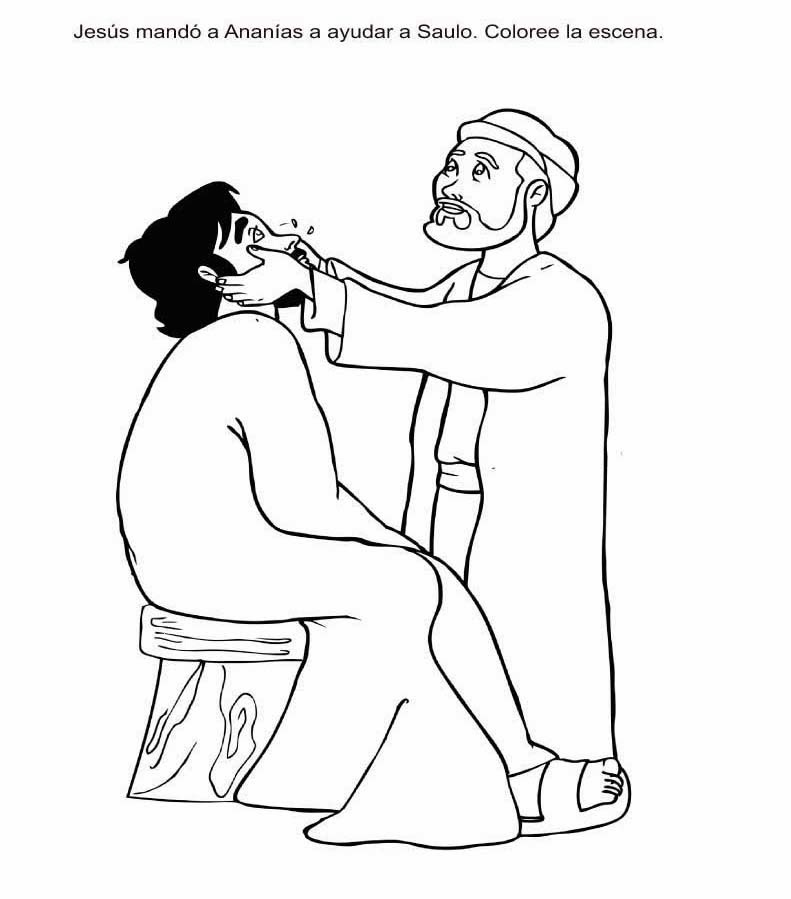 Fin
Ananías ora por Pablo